Tukea tarvitsevien ja maahanmuuttaja-taustaisten oppilaiden arviointi
Joensuun seudun arviointiopas
2021
Leena Muona 2021
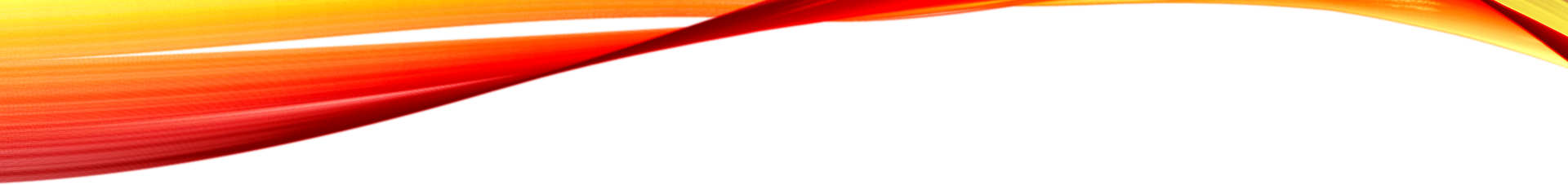 sisällys
Leena Muona 2021
Tukea saava oppilas ja arviointi
10
9
8
7
6
5
4
*10
*9
*8
*7
*6
*5
*4
Yleisopetuksen tavoitteet ja kriteerit
Opetuksen erityiset painoalueet
Yksilöllistetyt tavoitteet ja kriteerit
Opiskelu toiminta-alueittain
Leena Muona 2021
Opiskelun erityiset painoalueet
Opiskelun erityiset painoalueet ovat sisältöjä, jotka hallittuaan oppilas saavuttaa arvosanaan 5 vaadittavan osaamisen tason
Tukitoimi, jota voidaan käyttää tehostetun ja erityisen tuen oppilaille
Sisällöt valitaan oppilaskohtaisesti oppiaineen keskeisistä sisällöistä ja ne kirjataan oppimissuunnitelmaan tai HOJKS:aan
Arviointi tehdään yleisopetuksen tavoitteiden ja kriteerien mukaisesti
Toteutettava ennen yksilöllistämistä
Leena Muona 2021
Oppimäärän yksilöllistäminen
Tehdään siinä tapauksessa, että oppilas ei tukitoimista huolimatta pysty saavuttamaan arvosanan 5 mukaista osaamisen tasoa
Motivaation puute, käyttäytymisen pulmat, poissaolot sekä kieli- ja kulttuuritausta eivät ole perusteita yksilöllistämiselle
Vaatii päätöksen erityisestä tuesta
Arviointi voi olla sanallista
Arviointi tehdään suhteessa yksilöllisiin tavoitteisiin
Jos yksilöllistettyä oppimäärää opettaa useampi opettaja (esim. oppilas opiskelee osan tunneista yleisopetuksen ryhmässä), tekevät opettajat arvioinnin yhdessä
Leena Muona 2021
VSOP
Vuosiluokkiin jaetun oppimäärän sijasta oppilas voi opiskella vuosiluokkiin sitomattomasti yhdessä tai useammassa oppiaineessa
Oppilaalle määritellään opintokokonaisuudet, joiden mukaan hän opinnoissaan etenee
Lukuvuositodistukseen merkitään arvio lukuvuoden aikana suoritetuista opintokokonaisuuksista
Oman opinto-ohjelman mukaan etenemisellä voidaan välttää luokalle jääminen ja suoritettujen opintojen raukeaminen
VSOP-päätöksen tekeminen ei ole sidottu oppilaan saamaan tukeen
Vuosiluokkiin sitomatonta opetusta voidaan käyttää myös siinä tapauksessa, että oppilas etenee opinnoissaan ripeämmin kuin vuosiluokkiin sidotussa opetuksessa
VSOP voi tulla kysymykseen esimerkiksi myös niiden S2-oppilaiden kohdalla, joiden kielitaito kehittyy nopeasti
Leena Muona 2021
S2-oppilaan arviointi
S2-oppilaan äidinkieli on joku muu kuin suomi, ruotsi, saame, romani tai viittomakieli
S2-oppilas opiskelee äidinkieli ja kirjallisuus -oppiaineen suomi toisena kielenä ja kirjallisuus -oppimäärää
Oppilaalle tehdään S2-oppimäärään yksilölliset tavoitteet, jotka kirjataan oppimissuunnitelmaan
Kehittyvä kielitaito ja oppilaan kielitaidon taso on huomioitava S2-oppilaan opetuksessa ja arvioinnissa kaikissa oppiaineissa
S2-oppilaan arviointi voi päättöarviointia lukuun ottamatta olla sanallista
Sanallisessa arvioinnissa käytetään 5-portaista asteikkoa tai hyväksytty/hylätty-arviointia
Oppilaan tavoitteet ja arviointiperusteet ja -tavat kirjataan maahanmuuttajan oppimissuunnitelmaan
Arviointia täydennetään kuvailevalla sanallisella arvioilla, joka annetaan todistuksen liitteenä.
Leena Muona 2021
Täydentävä sanallinen arvio
Lukuvuositodistuksiin ja mahdollisesti jaettaviin välitodistuksiin ei tule kuvailevaa sanallista arviointia, vaan pelkkä oppiaine tai toiminta-alue sekä sanallinen tai numeroarvosana
Täydentävä sanallinen arvio annetaan lukuvuositodistuksen liitteenä 
yksilöllistetyistä oppimääristä
jos oppilaalle on tehty S2-oppilaan oppimissuunnitelma
jos se muussa tapauksessa katsotaan tarpeelliseksi
Liitteessä kuvataan vapaamuotoisesti oppilaan osaamista suhteessa hänelle HOJKS:ssa tai oppimissuunnitelmassa määriteltyihin tavoitteisiin 
S2-oppilaan kohdalla liitteessä kuvataan hänen kielitaitoaan suhteessa suomi toisena/vieraana kielenä -oppimäärän tavoitteisiin, jotka on määritelty oppilaan oppimissuunnitelmassa, lisäksi liitteessä voidaan tarvittaessa antaa arviointipalautetta hänen suoriutumisestaan muissa oppiaineissa
Täydentävän sanallisen arvion vaihtoehtona voidaan käyttää myös jotakin muuta arvioinnista tiedottamisen tapaa (esim. ylimääräinen oppimiskeskustelu), joka kirjataan ja kuitataan oppilaan HOJKS:aan tai oppimissuunnitelmaan
Leena Muona 2021
Arvioinnista tiedottaminen
Arvioinnista tiedottaminen ja yhteistyö huoltajien kanssa on tukea saavien ja S2-oppilaiden kohdalla erityisen tärkeää
Oppimiskeskusteluissa käsitellään vuosiluokkakohtaisten teemojen lisäksi oppilaan yksilöllisiä tavoitteita sekä hänen osaamistaan ja edistymistään suhteessa niihin (HOJKS-palaverit, S2-oppilaan kielen oppimisen tavoitteet) 
Erityistä tukea saavan oppilaan kohdalla välitodistusten jakamisen käytänteistä päätetään hänen HOJKS:aan
Tarpeen vaatiessa oppimiskeskusteluja voidaan pitää lukuvuoden aikana useampia esimerkiksi siinä tapauksessa, että täydentävä sanallinen arvio todistuksen liitteenä korvataan oppimiskeskustelulla
Leena Muona 2021
Todistukset
Leena Muona 2021